CSE 311: Foundations of Computing
Fall 2013
Lecture 10:  Functions, Modular arithmetic
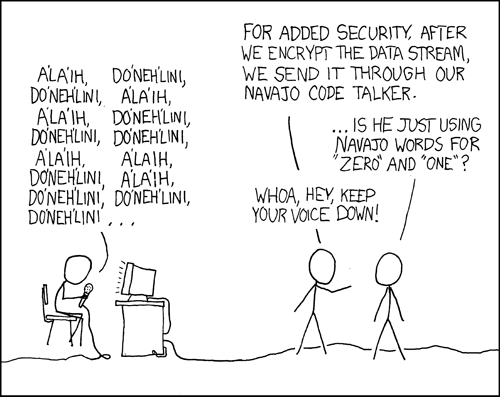 announcements
Reading assignment
	Modular arithmetic
4.1-4.2, 7th edition
3.4-3.5, 6th edition

Homework 3 due now
Graded Homework 2 and Solutions available
Homework 4 out later today
review: set theory
Some applications:  Characteristic vectors, private key cryptography
functions review
image, preimage
1
a
b
2
c
3
d
4
e
is this a function? one-to-one? onto?
1
a
b
2
c
3
d
4
e
5
6
number theory (and applications to computing)
Branch of Mathematics with direct relevance to computing

Many significant applications
Cryptography
Hashing
Security

Important tool set
modular arithmetic
Arithmetic over a finite domain

In computing, almost all computations are over a finite domain
what are the values computed?
public void Test1() {
            byte x = 250;
            byte y = 20;
            byte z = (byte) (x + y);
            Console.WriteLine(z);
 }
public void Test2() {
            sbyte x = 120;
            sbyte y = 20;
            sbyte z = (sbyte) (x + y);
            Console.WriteLine(z);
 }
[-128, 127]
14
-116
what are the values computed?
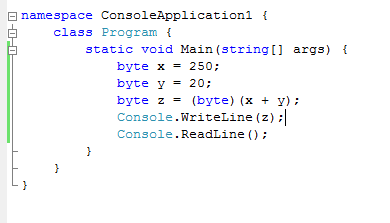 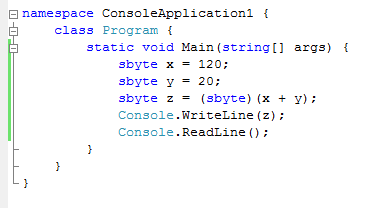 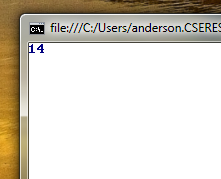 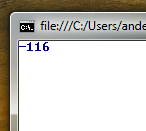 divisibility
Integers a, b, with a ≠ 0, we say that a divides b if there is an integer k such that b = ka.  The notation   a | b denotes “a divides b.”
division theorem
Let a be an integer and d a positive integer.  Then there are unique integers q and r, with 0 ≤ r < d, such that a = dq + r.
q = a div d            r = a mod d
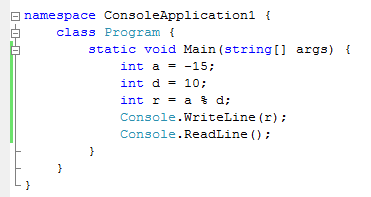 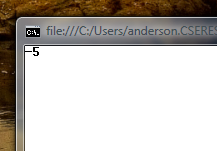 Note: r ≥ 0 even if a < 0.  Not quite the same as a%d
arithmetic mod 7
a +7 b = (a + b) mod 7
a 7 b = (a  b) mod 7
modular arithmetic
Let a and b be integers, and m be a positive integer.  We say a is congruent to b modulo m if m divides a – b.  We use the notation a ≡ b (mod m) to indicate that a is congruent to b modulo m.
modular arithmetic
Let a and b be integers, and let m be a positive integer.  Then a ≡ b (mod m) if and only if 
a mod m = b mod m.
modular arithmetic
Let m be a positive integer.  If a ≡ b (mod m) and     c ≡ d (mod m), then
a + c ≡ b + d (mod m)     and      
ac ≡ bd (mod m)
example
Let n be an integer.
Prove that n2 ≡ 0 (mod 4) or n2 ≡ 1 (mod 4)
n-bit unsigned integer representation
signed integer representation
two’s complement representation
Key property: Twos complement representation of any number y 
                         is equivalent to y mod 2n so arithmetic works mod 2n
signed vs two’s complement
Signed
Two’s complement
two’s complement representation